Science
4-PS3-2 Make observations to provide evidence that energy can be transferred from place to place by sound, light, heat, and electric currents.
 
Technology and Engineering
Standards for Technological and Engineering Literacy
Standard 3: Integration of Knowledge, Technologies, and Practices 
Demonstrate how simple technologies are often combined to form more complex systems. 
Standard 7: Design in Technology and Engineering Education
Apply tools, techniques, and materials in a safe manner as part of the design process.  
 
Standard 8: Applying, Maintaining, and Assessing Technological Products and Systems
Follow directions to complete a technological task.
Use appropriate symbols, numbers, and words to communicate key ideas about technological products and systems.  
Identify why a product or system is not working properly.
 
Mathematics
Additionally, you will identify and integrate another appropriate Mathematics and/or Social Studies or English Language Arts standard/s.
* Big Idea – Energy can be transferred through an electrical circuit
* Big Idea – It is important to be able to follow directions to complete a project
*Big Idea – Troubleshooting  is an important skill to understand why a 
                    device or system is not working properly
Key Vocabulary for Electricity

*Your Technical/Procedural Directions Should Focus on these concepts - 

Transfer of Energy - Electrical Pathway – Electron Flow - Circuit

DC Power Source – Coin Battery (3V) – Energy
Anode (+)
Cathode (-)

Conductors

Insulators

LED – Light Emitting Diode - Illuminate

Switch – Control - Open Circuit/Closed Circuit
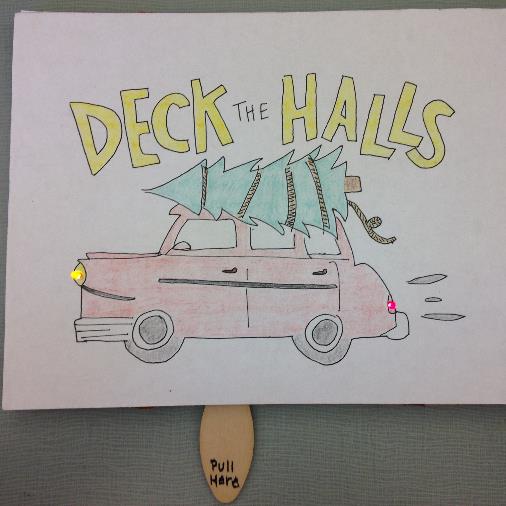 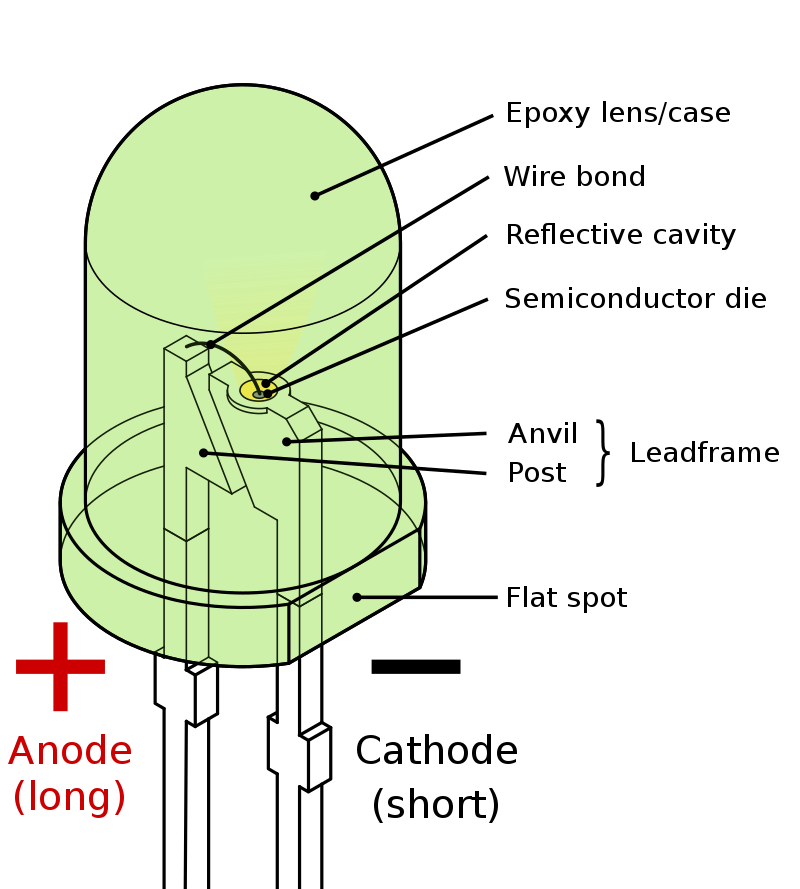 LED – Light Emitting Diode – Illuminate

A light-emitting diode (LED) is a semiconductor device that emits light when current flows through it. Electrons in the semiconductor recombine with electron holes, releasing energy in the form of photons.
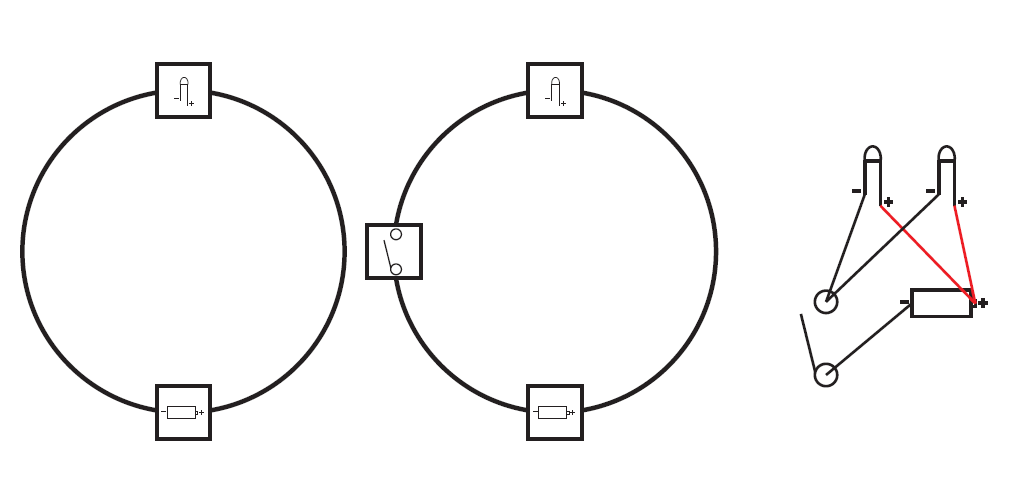 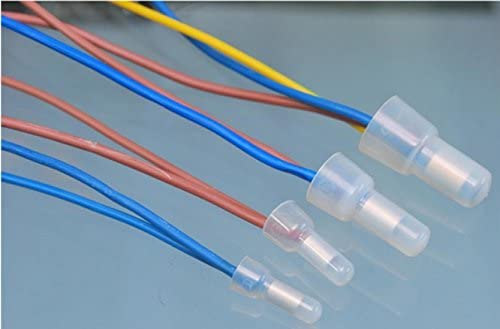 Making Good Connections
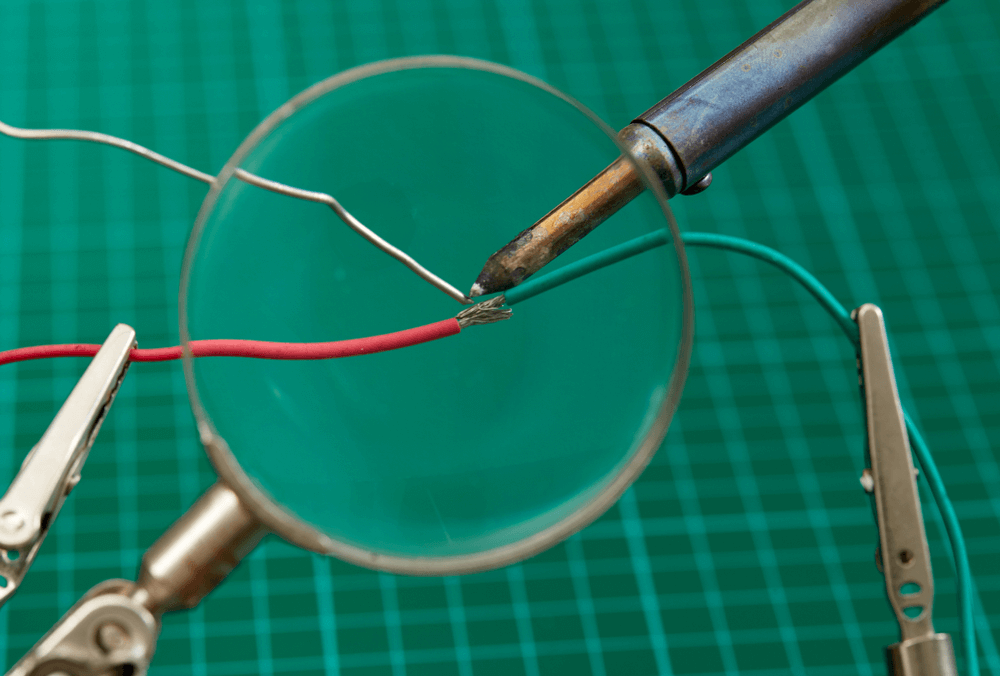 Crimp Connections
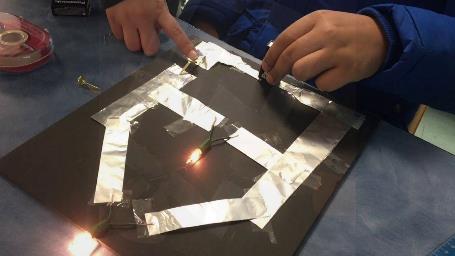 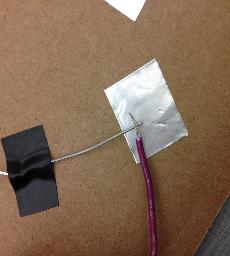 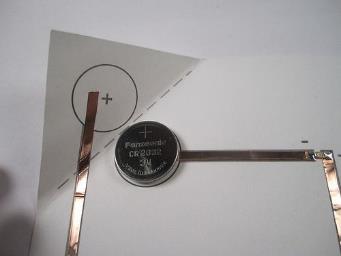 Soldering
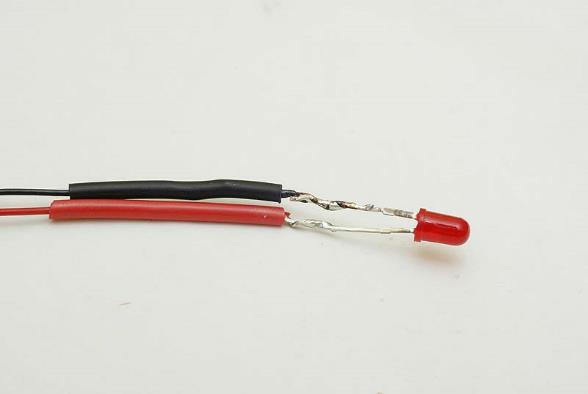 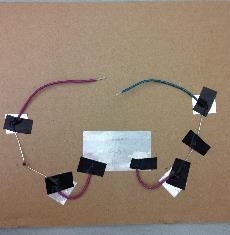 Using Duct/Copper Tape
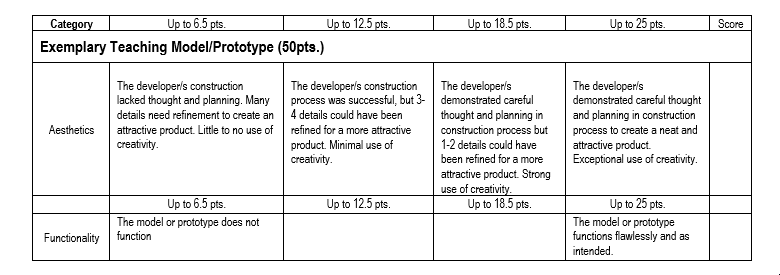 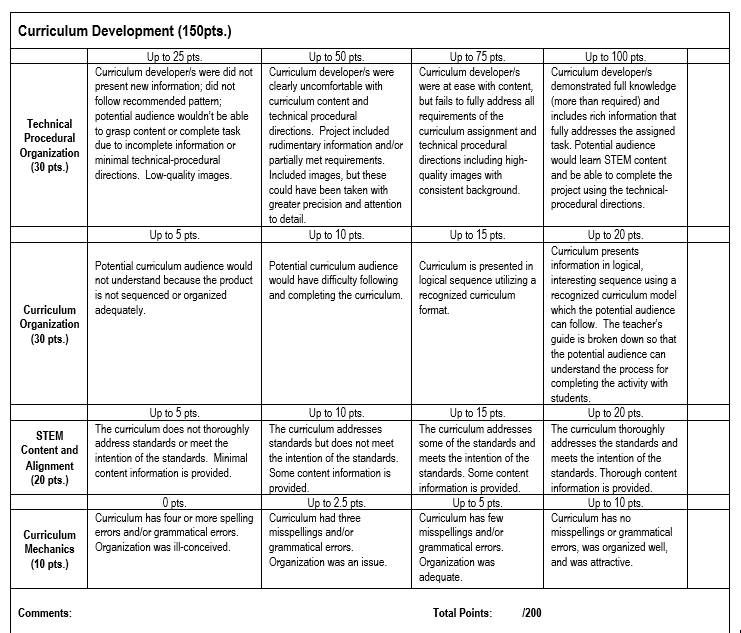 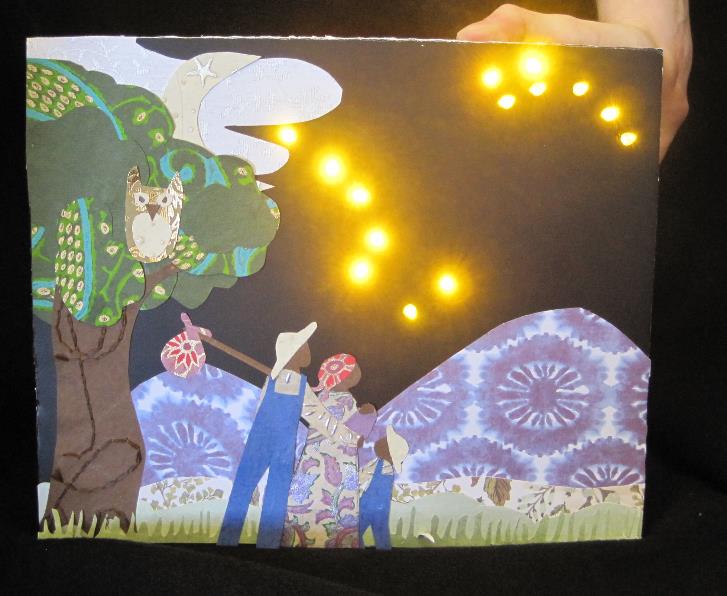 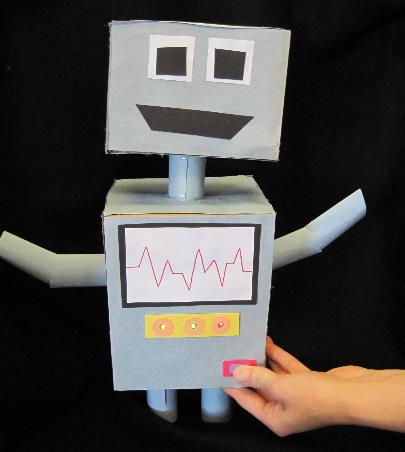 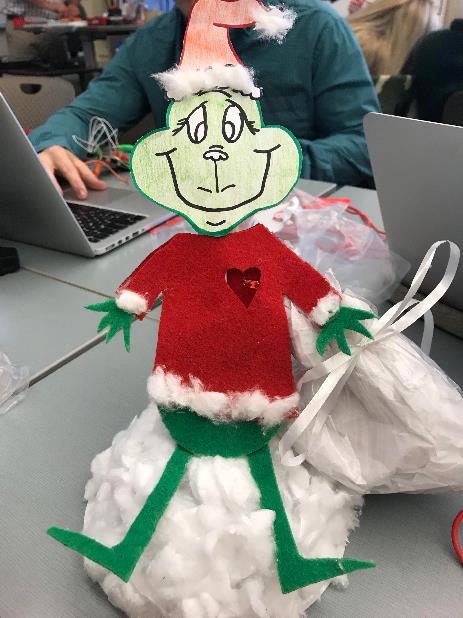 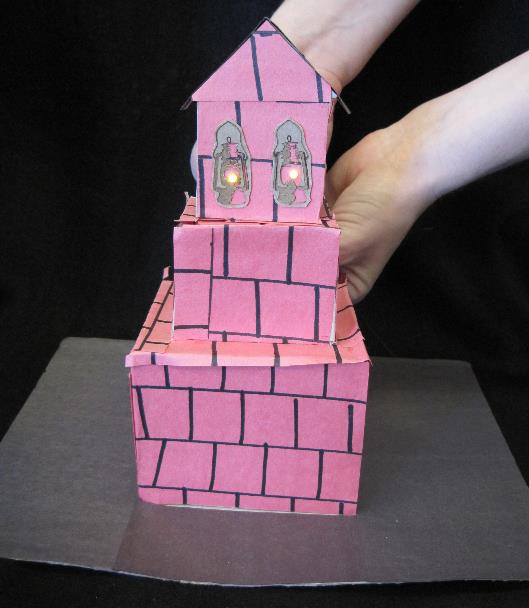 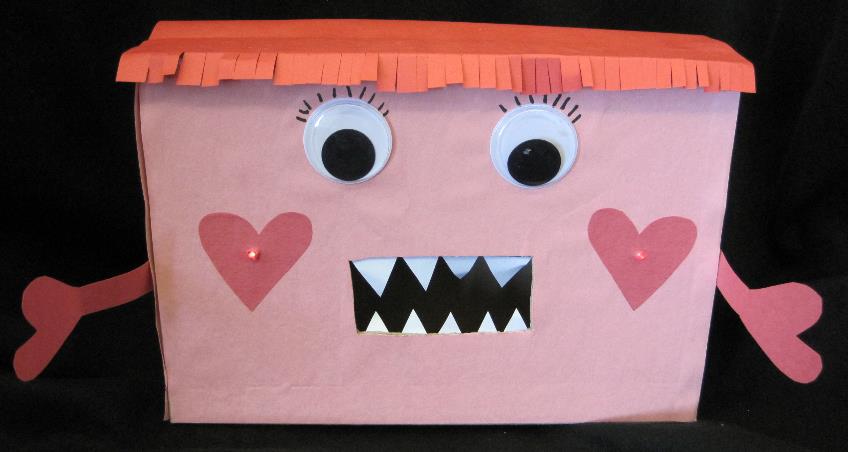 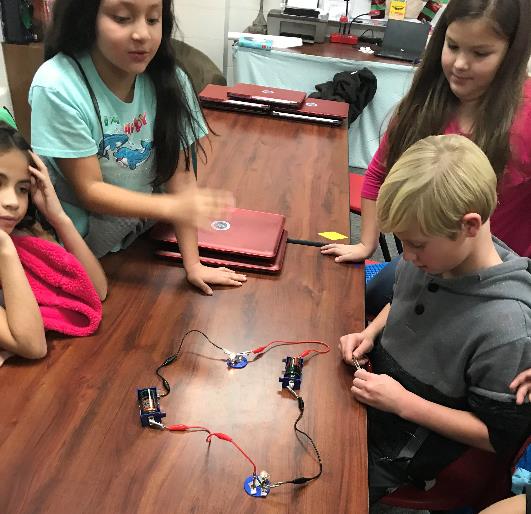 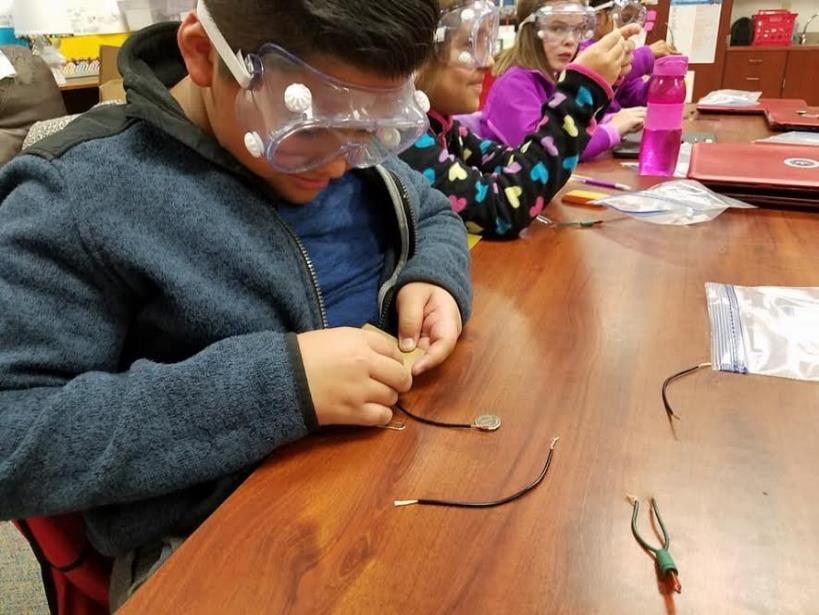 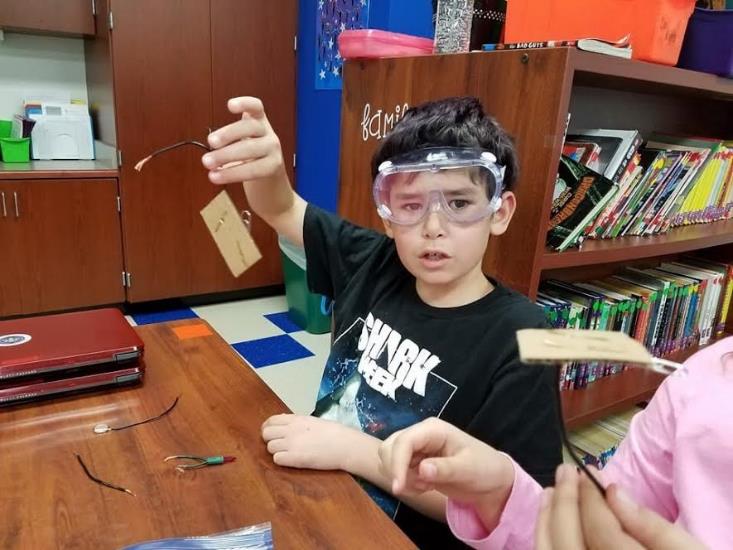 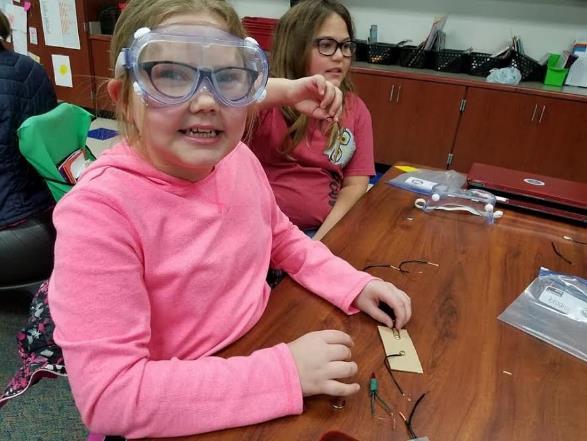 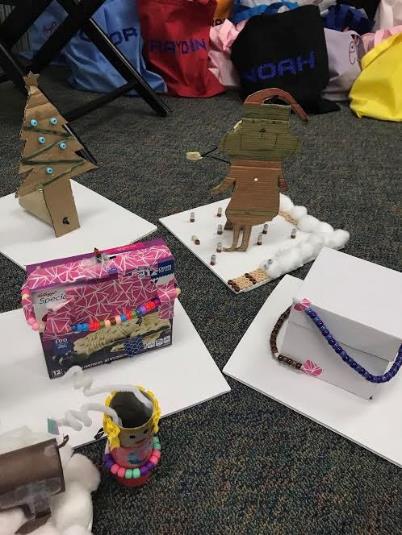 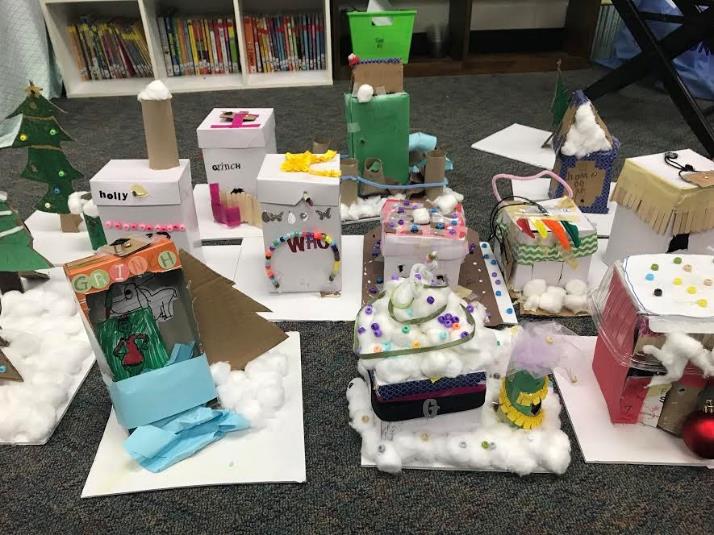 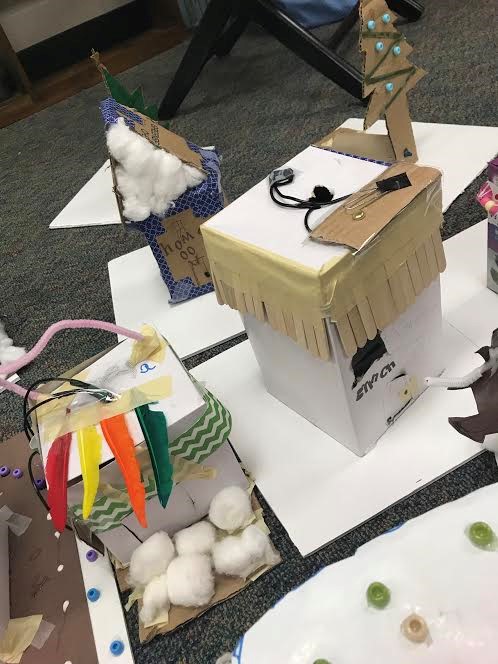 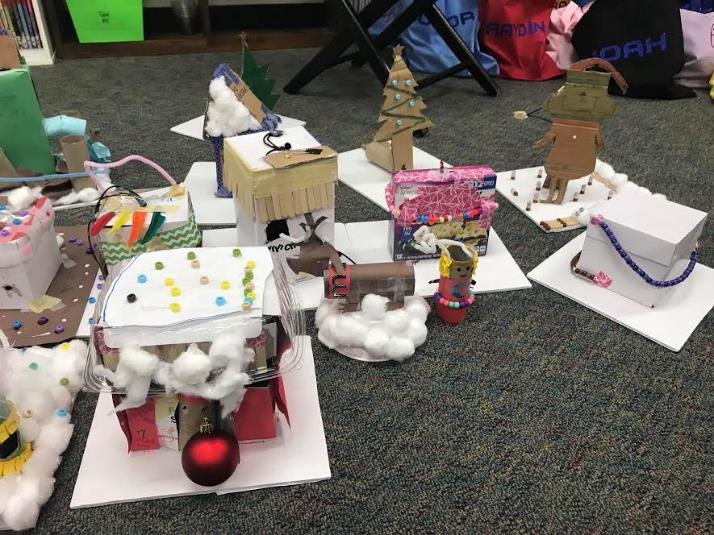 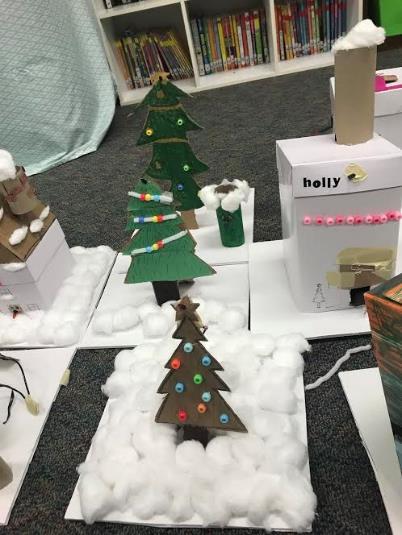